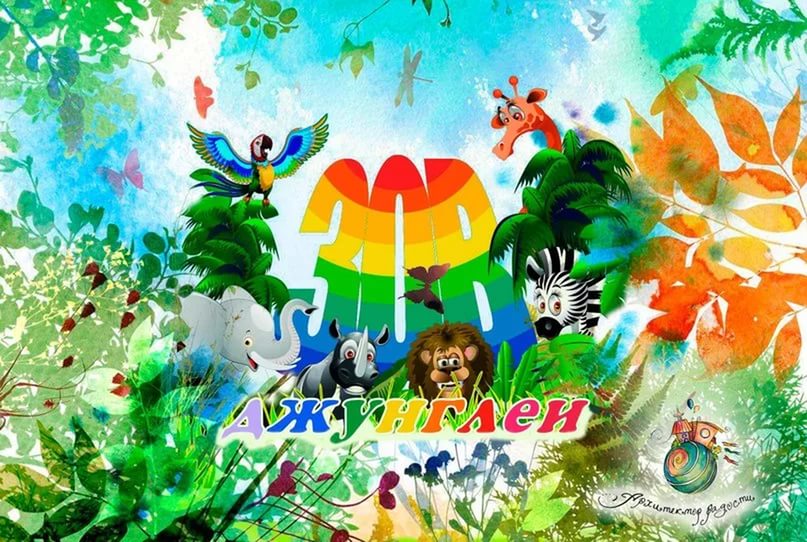 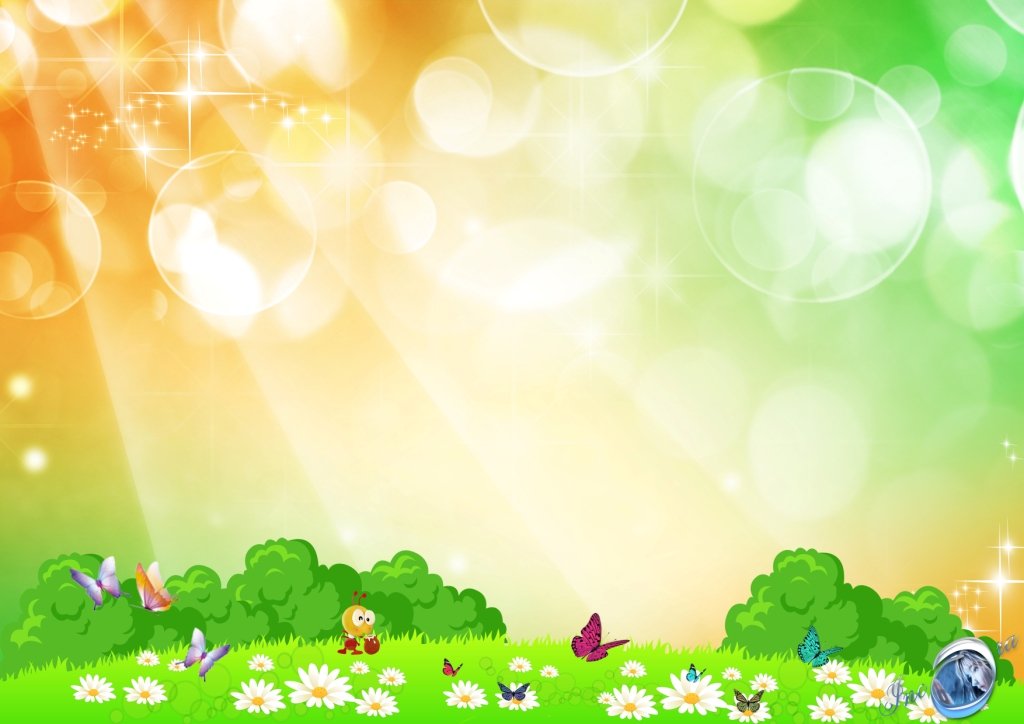 Серая шубка, мех серебристый, Очень красивая, хвостик пушистый,Если вам немного повезёт, Орешек из руки у вас возьмёт.А от вас летит как стрелка, Ну конечно это -
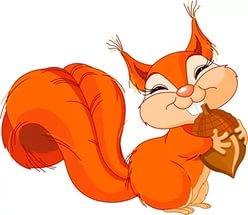 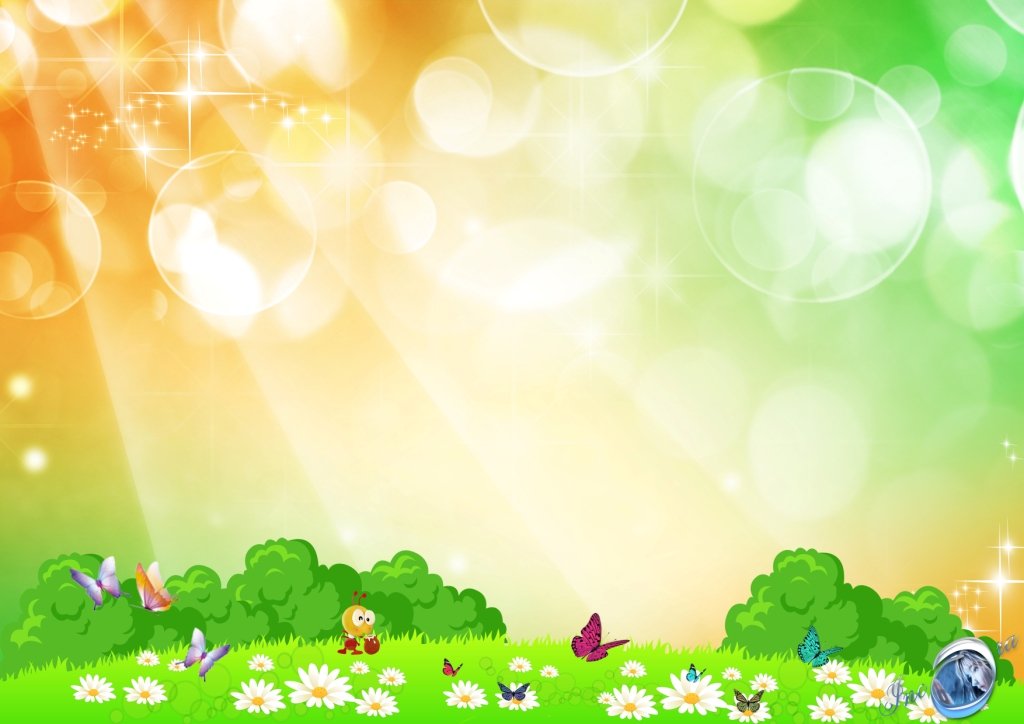 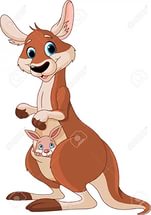 Необычный чудо-зверь,
Хоть глазам своим не верь!
Лихо скачет по саванне, 
А малыш сидит в кармане
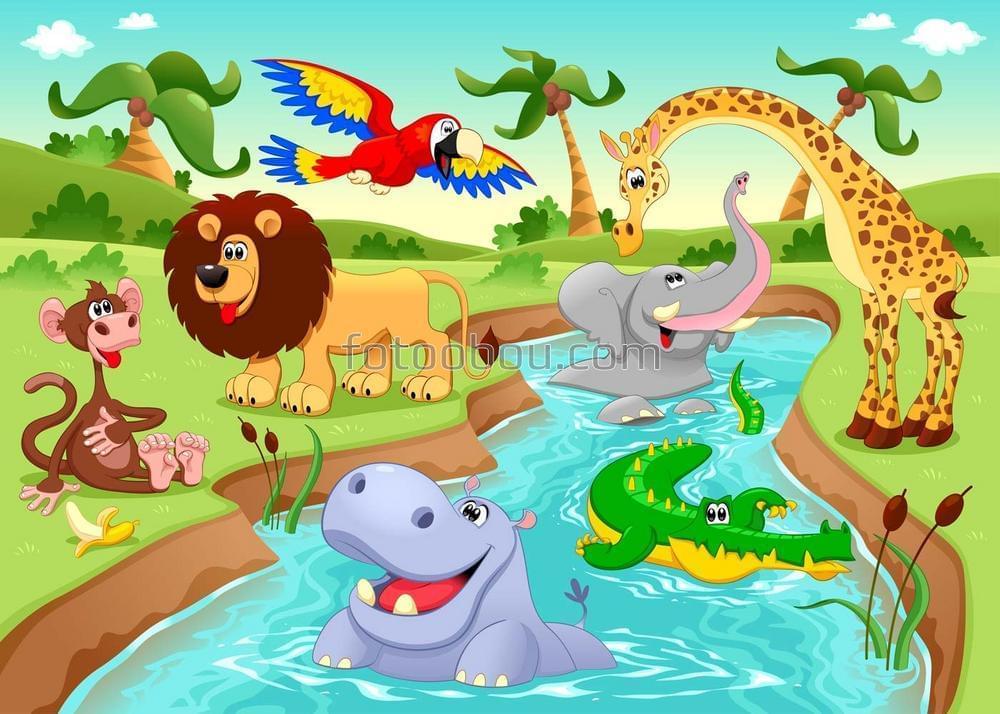 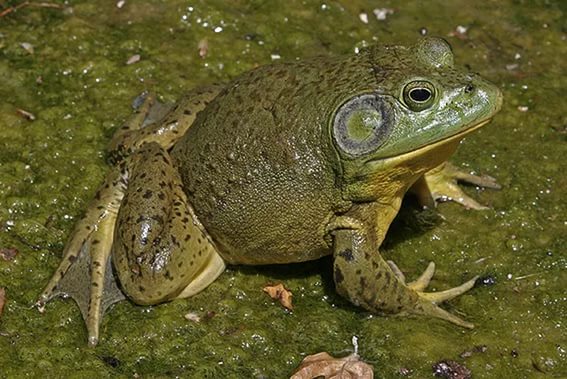 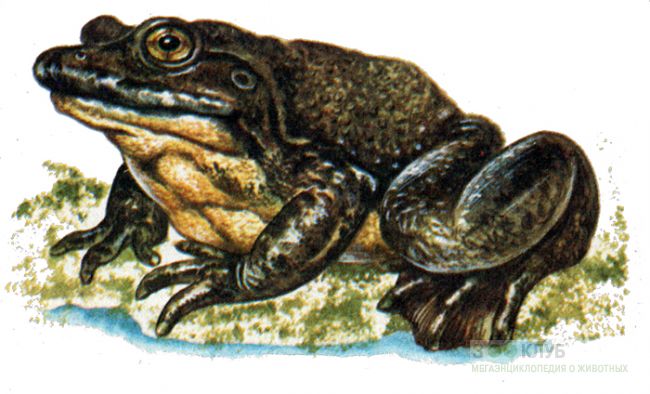 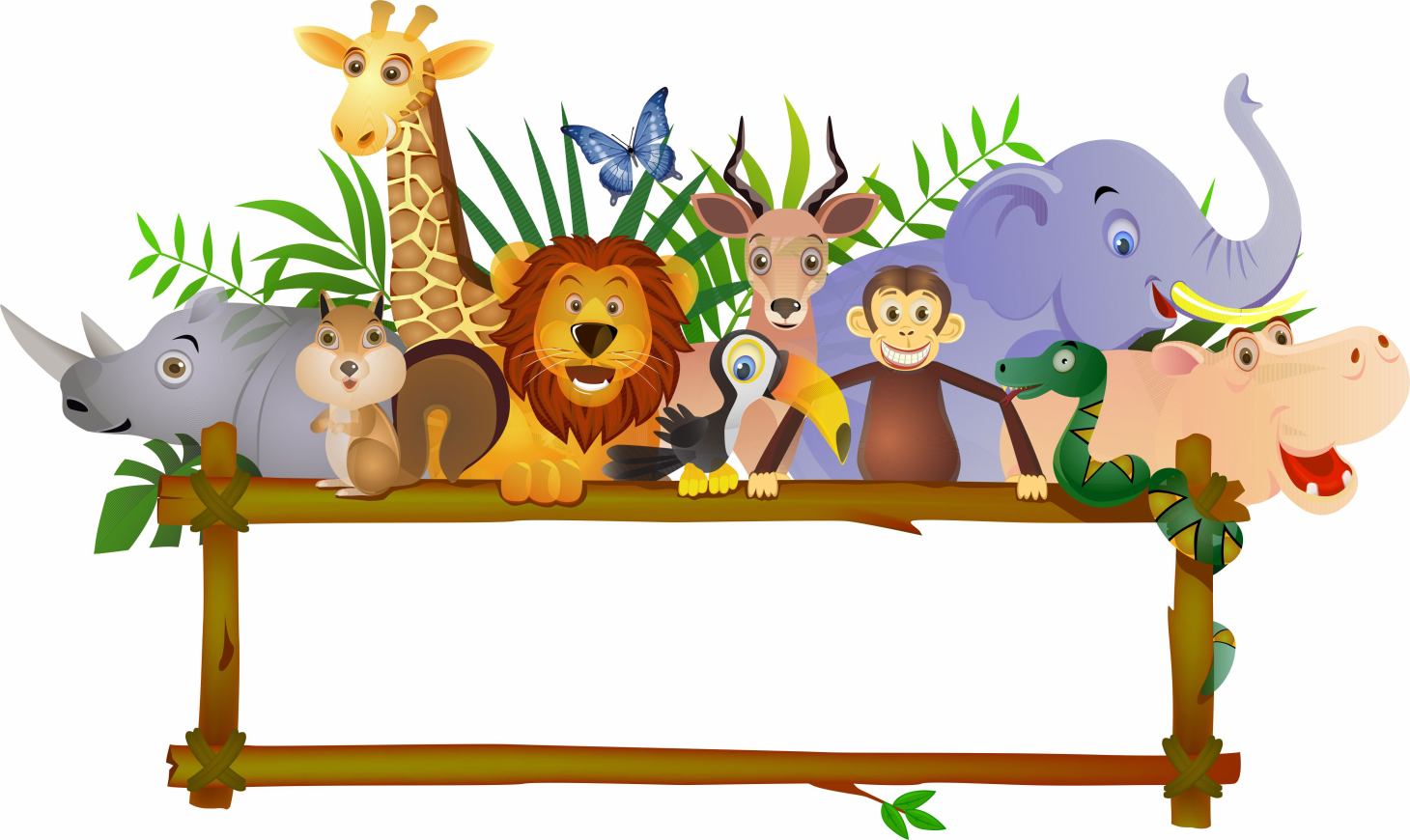 Кафе « Зов джунглей»
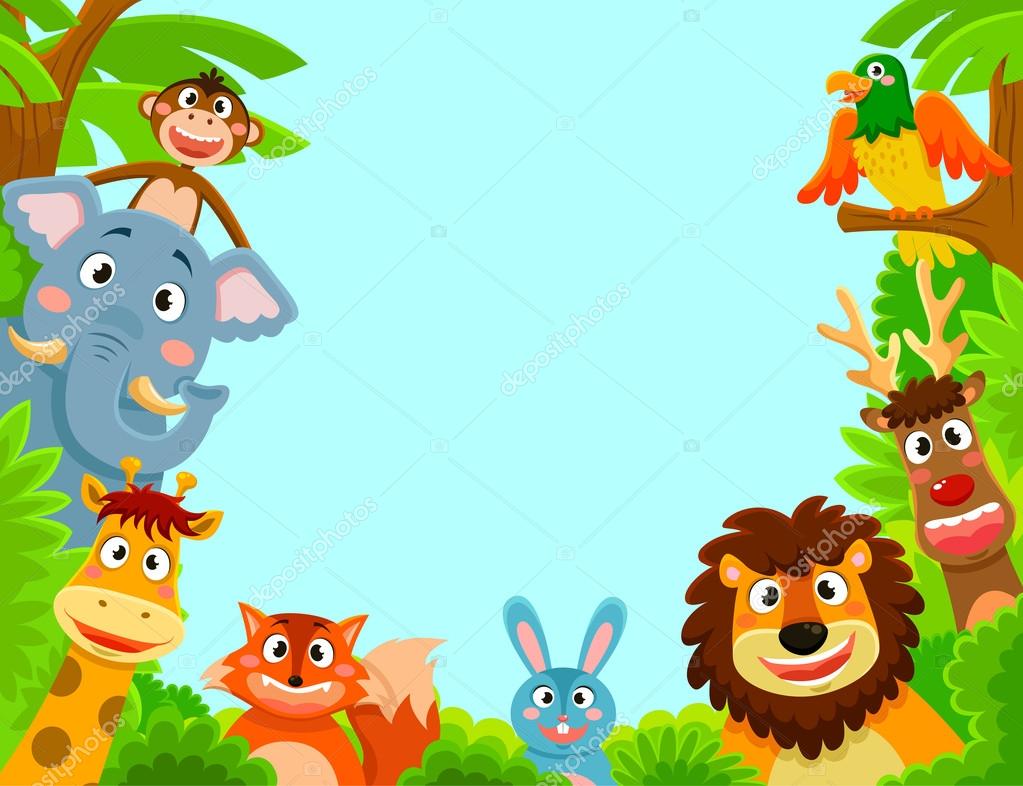 Зоотеатр «Изобрази животное»
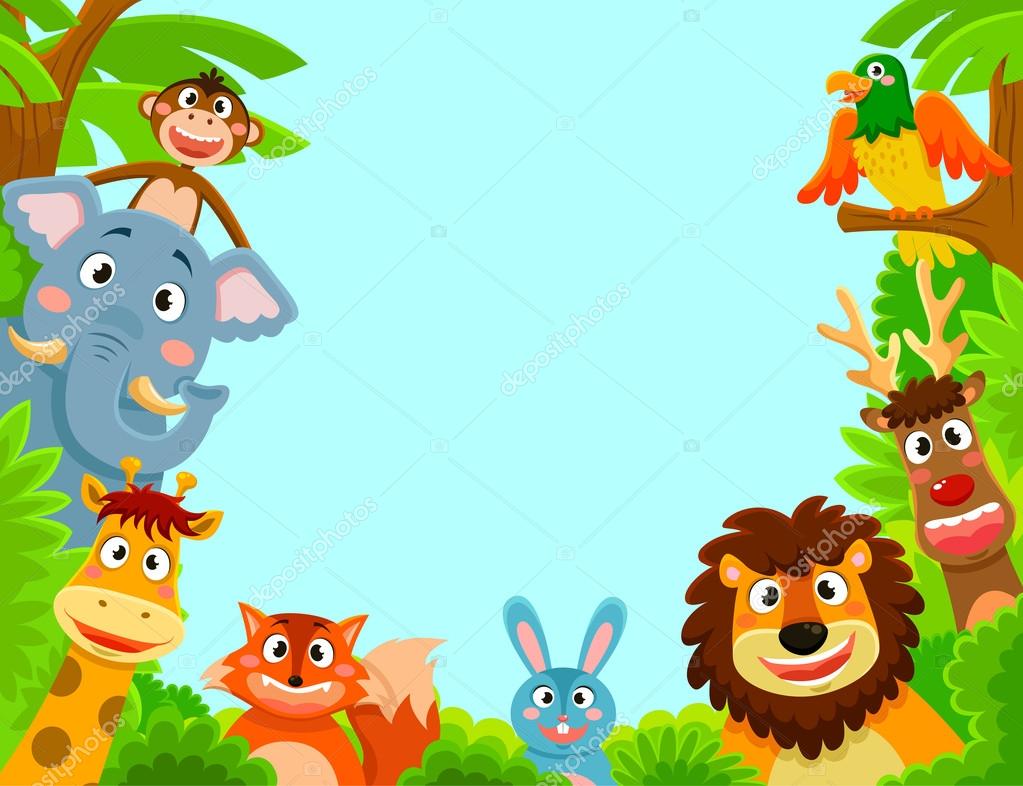 « Знатоки природы»
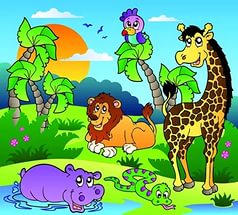 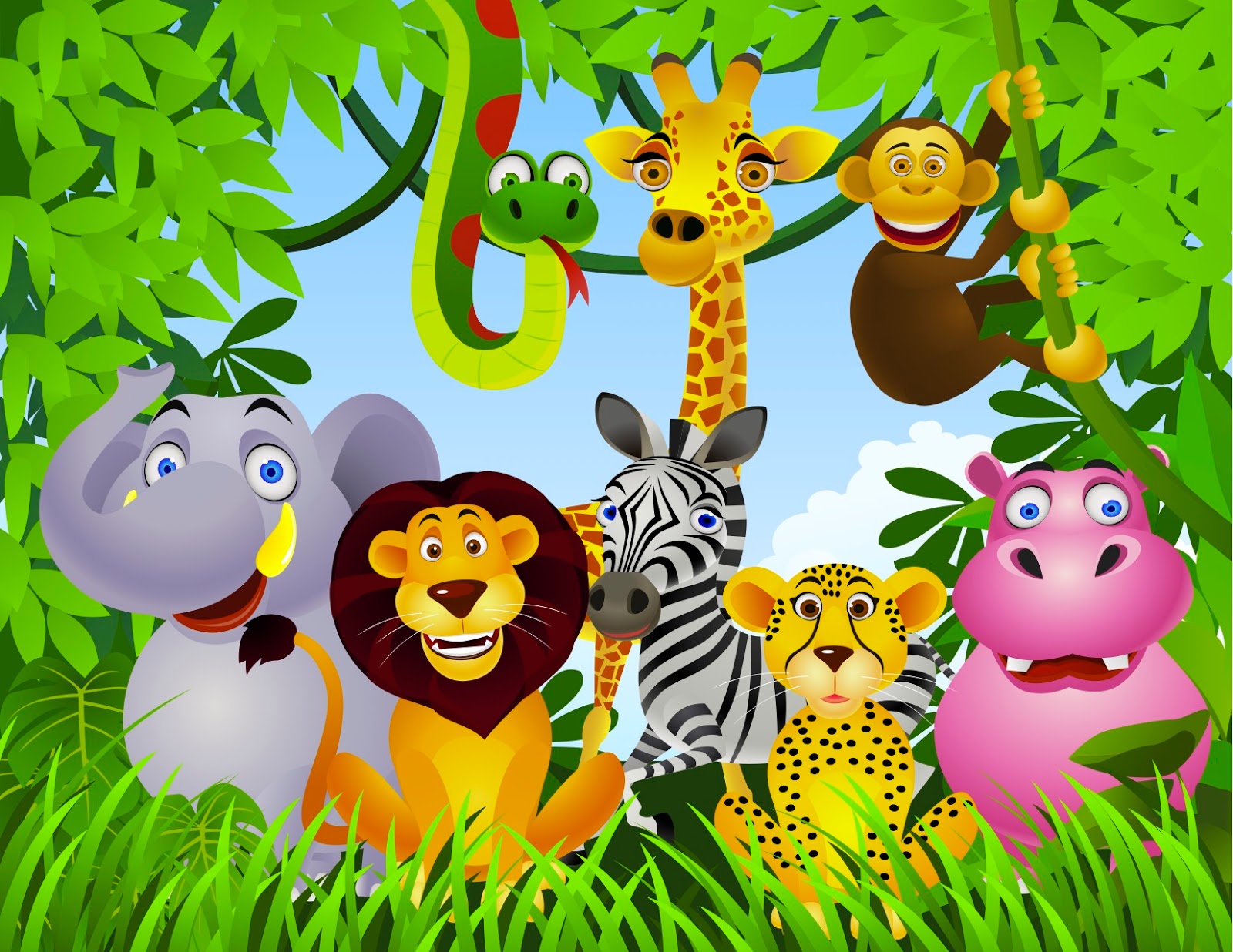